“คอร์สพี่เลี้ยง รุ่นพี่สอนรุ่นน้อง รุ่น 3”

การวางแผนชีวิตเพื่อรอรับบำนาญ
6 มีนาคม 2021
เงินบำนาญในสวีเดน
เงินบำนาญคืออะไร?

สิ่งที่คุณควรทำเพื่อรอรับเงินบำนาญ
1) ระยะเวลาของการทำงาน เงินรายได้ที่ได้รับ เวลารับเงินบำนาญ
2) เช็คว่านายจ้างของคุณจ่ายภาษี (ลูกจ้าง) ให้คุณไหม
ระบบบำนาญในสวีเดน
หน่วยงานดูแลเรื่องเงินบำนาญ
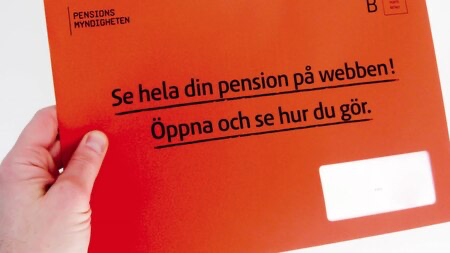 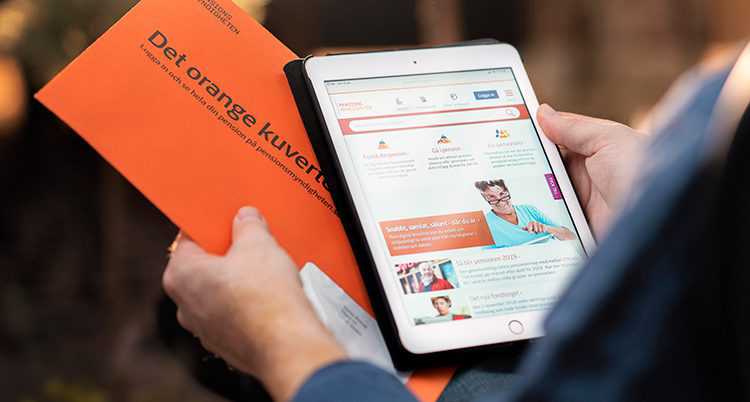 ตัดสินใจอยู่และใช้ชีวิตในสวีเดน
เหตุการณ์ต่างๆที่ส่งผลกับเงินบำนาญ
อยู่บ้านเพื่อเลี้ยงลูก
ป่วยเป็นเวลานาน
เรียน/ได้รับเงินช่วยเหลือจากการเรียน
เงินชดเชยจากการว่างงาน
เปิดบริษัทของตัวเอง
การวางแผนชีวิตและเงินบำนาญแล้ว “ฉันควรวางแผนชีวิตอย่างไร?”
ข้อมูลเพิ่มเติมทั้งหมดแบบละเอียด
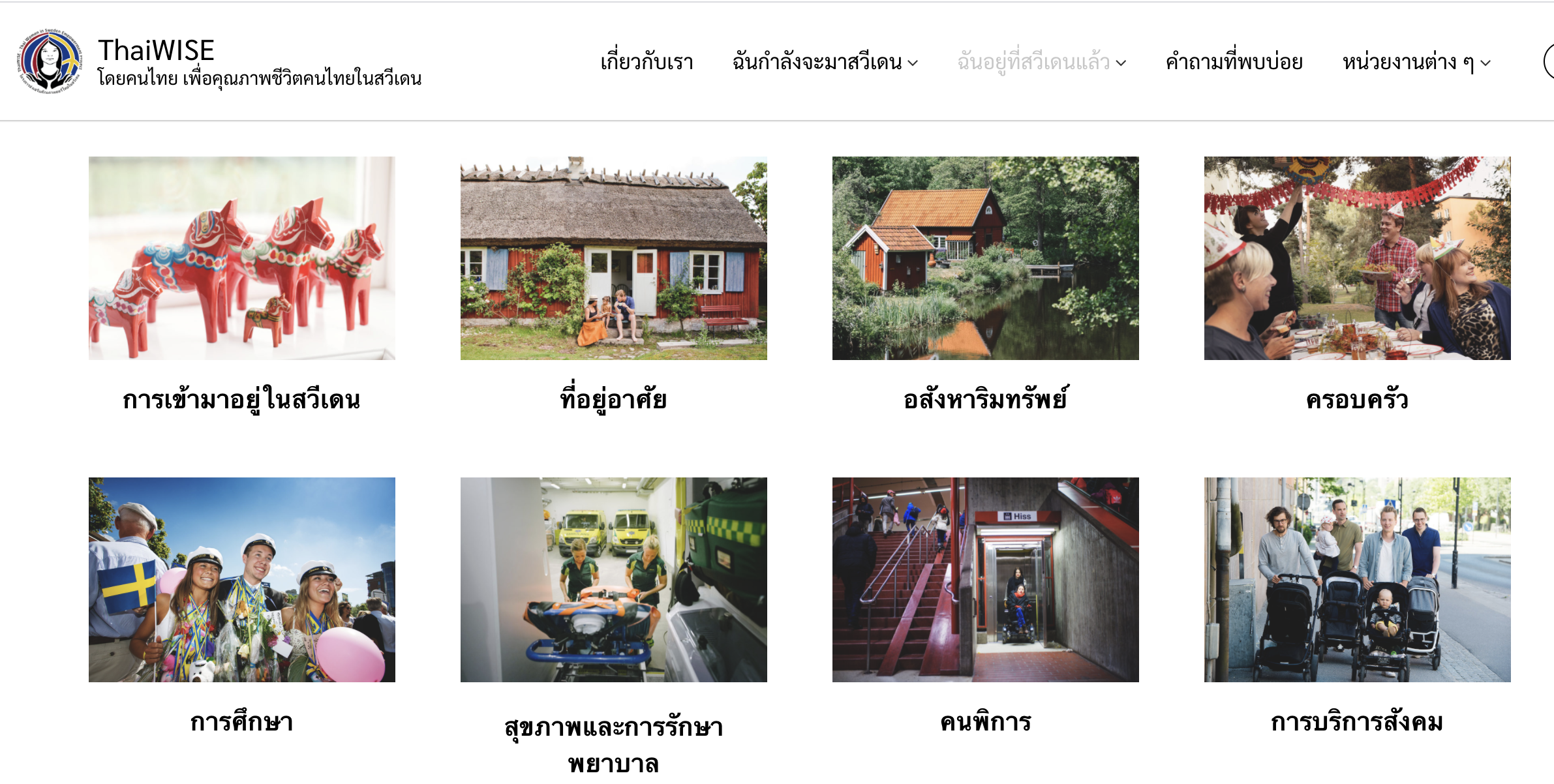 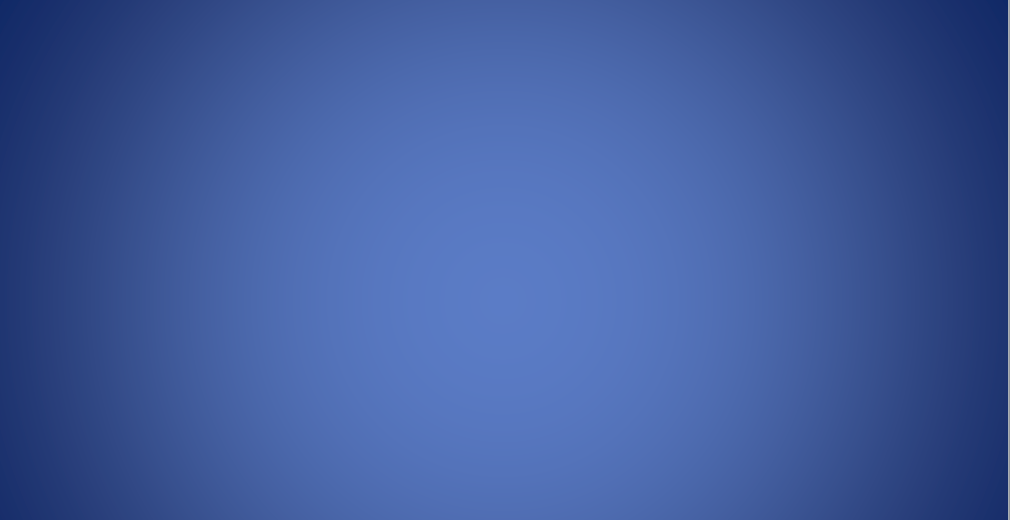 ขอบคุณค่ะwww.thaiwise.se